Alkohol og rus
VGS
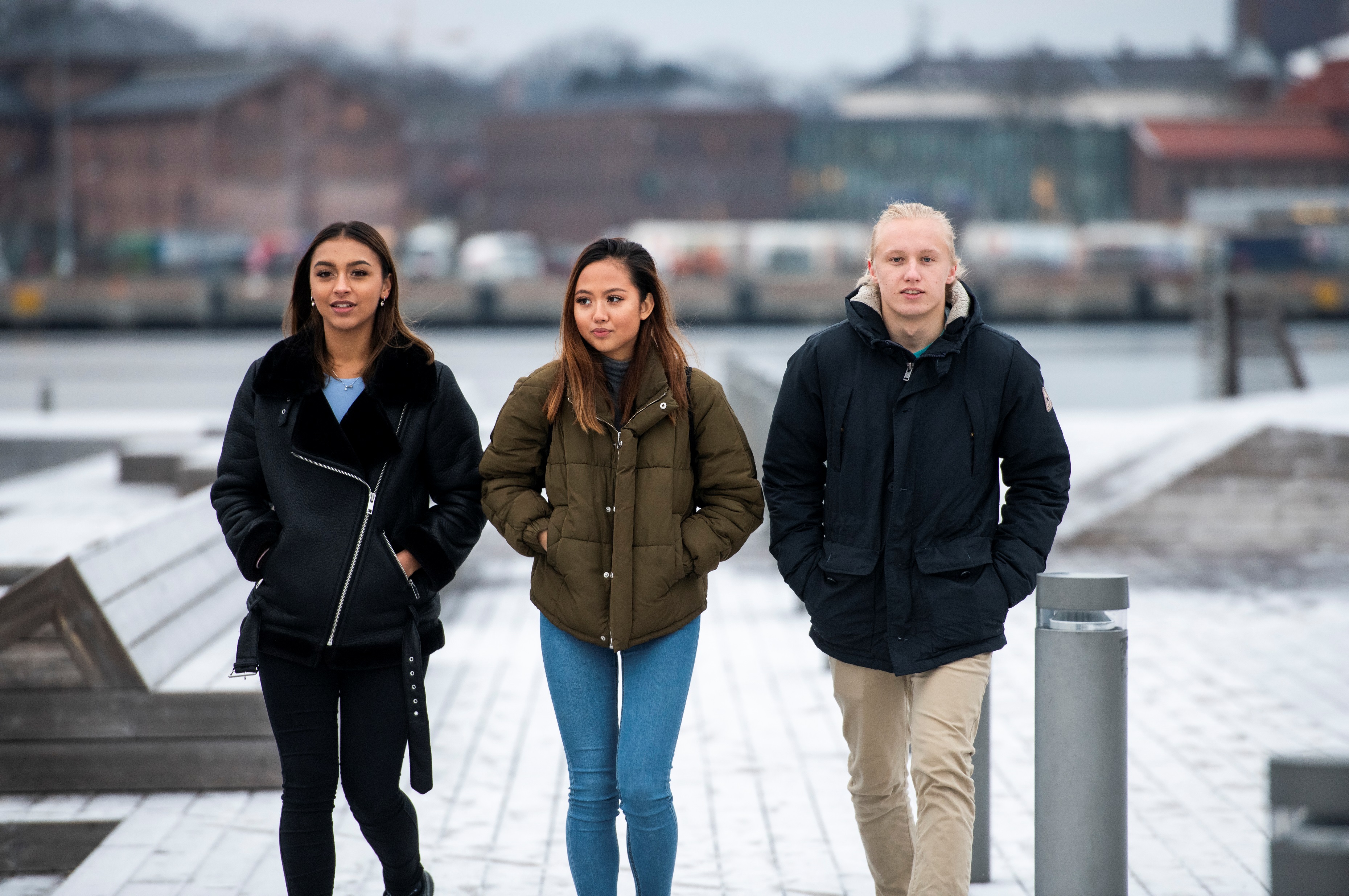 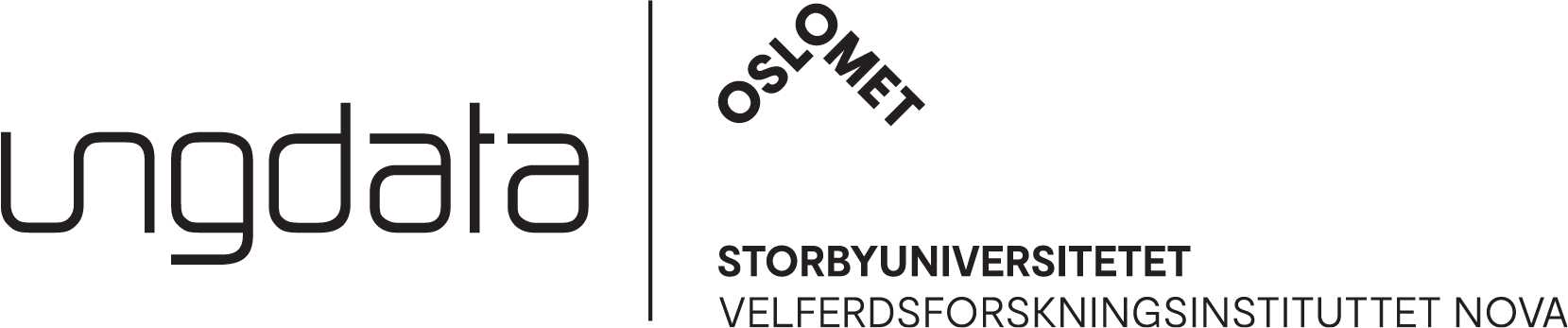 Standardrapport kjønn
FAKTA OM UNDERSØKELSEN:
VGS
Tidspunkt: Uke 4 - 8
Antall elever: 458 
Antall svar: 342
Svarprosent: 75 %
Ungdata-undersøkelsen 2024 i Kvam kommune
Foto: Skjalg Bøhmer Vold
Røyking og snusing
Røyker du sigaretter?
Antall svar 329
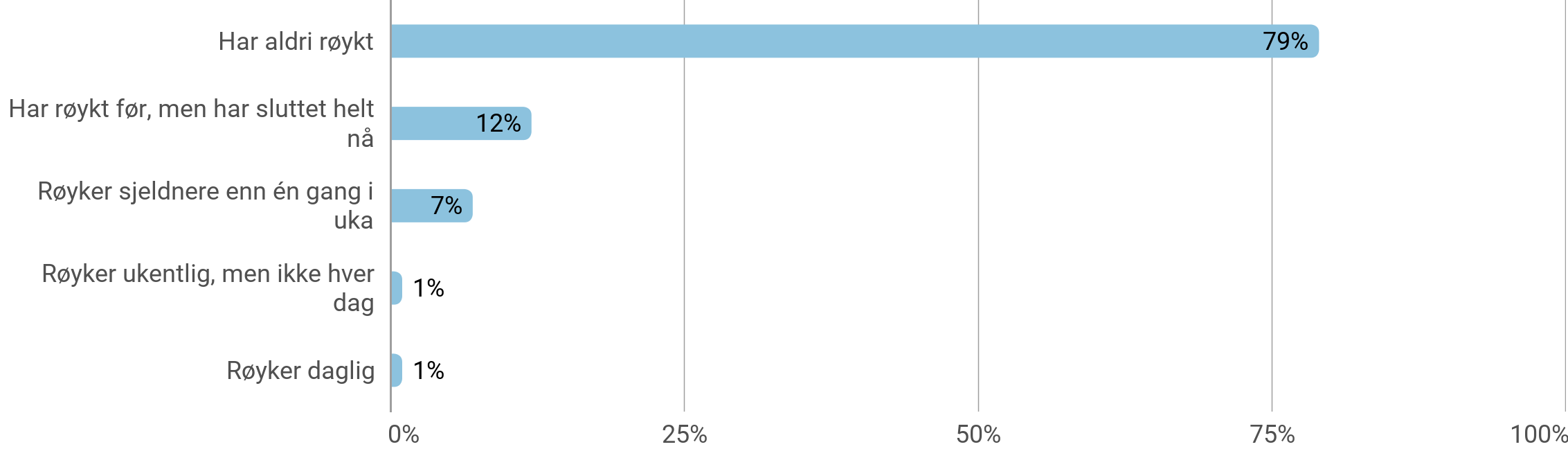 Røyking og snusing
Bruker du snus?
Antall svar 327
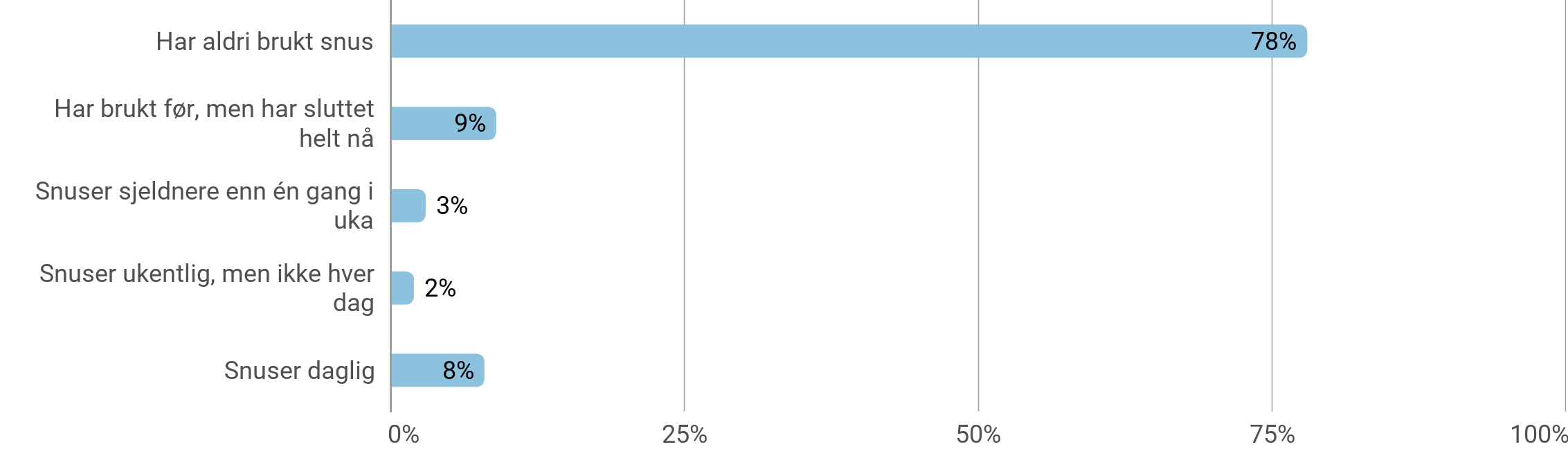 Røyking og snusing
Bruker du e-sigaretter/vape?
Antall svar 328
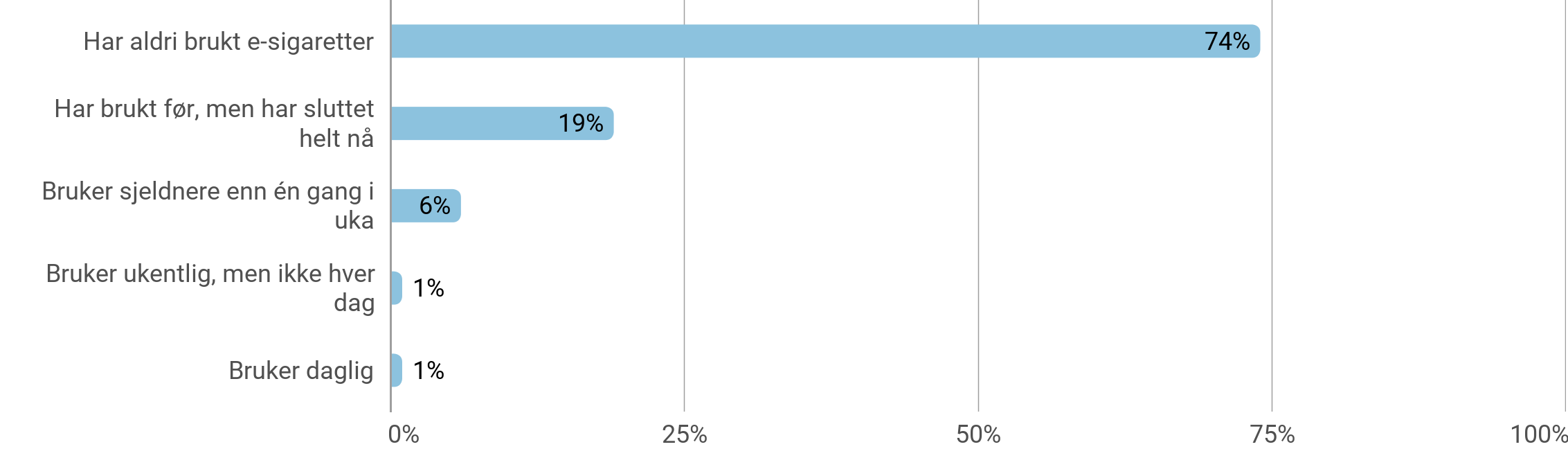 Alkohol
Hender det at du drikker noen form for alkohol?
Antall svar 330
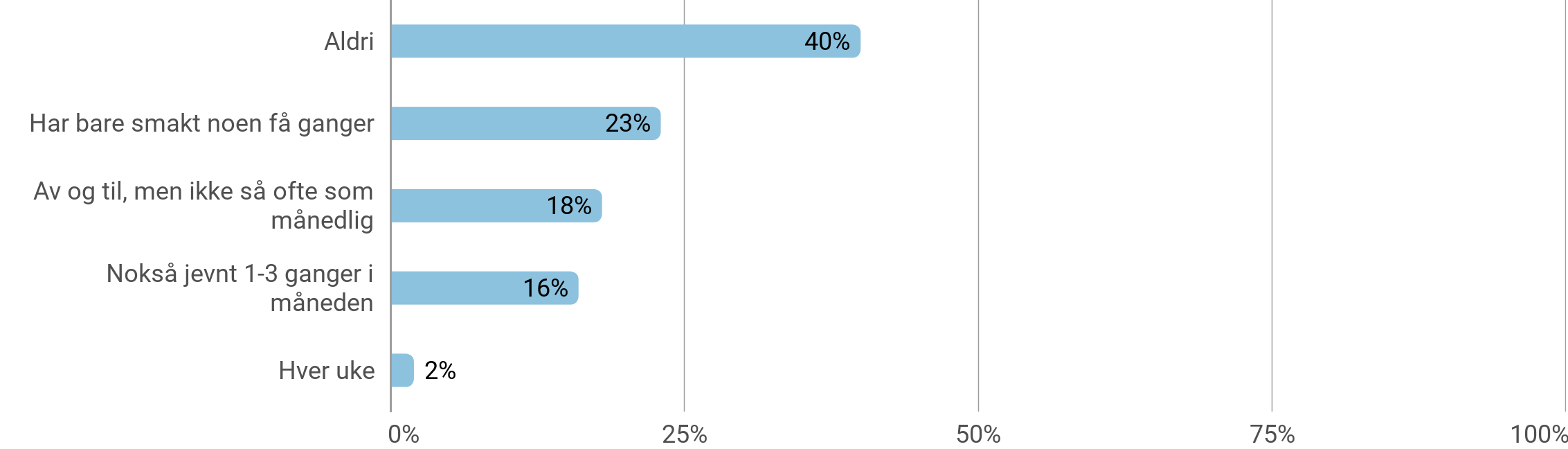 Alkohol
Får du lov til å drikke alkohol av dine foreldre/foresatte?
Antall svar 328
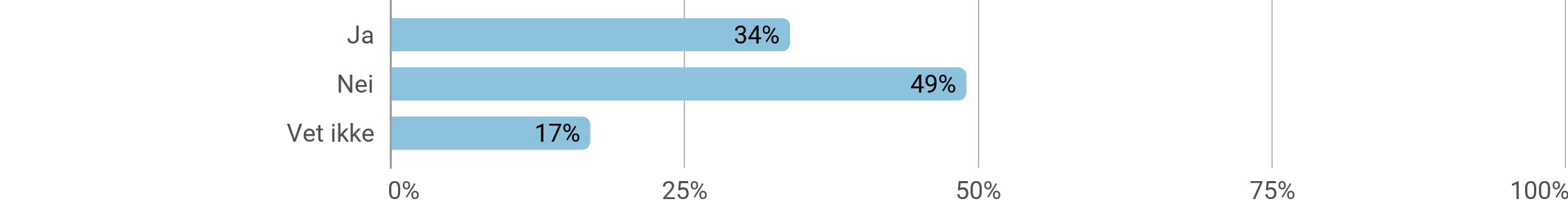 Rusmidler
Hvor mange ganger har du gjort noe av dette det siste året (de siste 12 månedene)?
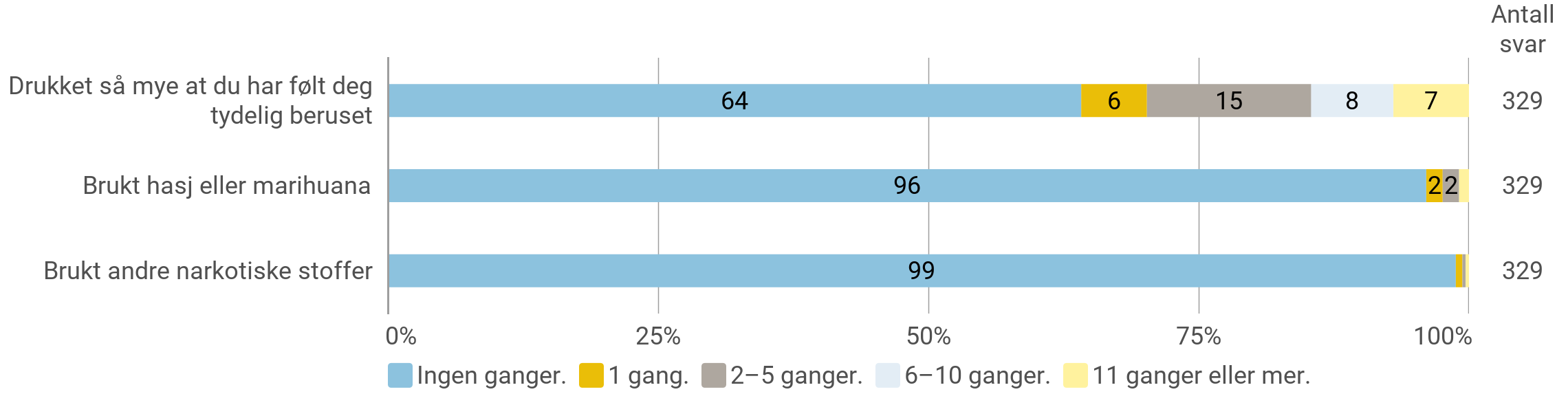 Rusmidler
Har du i løpet av det siste året (de siste 12 månedene) blitt tilbudt hasj eller marihuana?
Antall svar 331
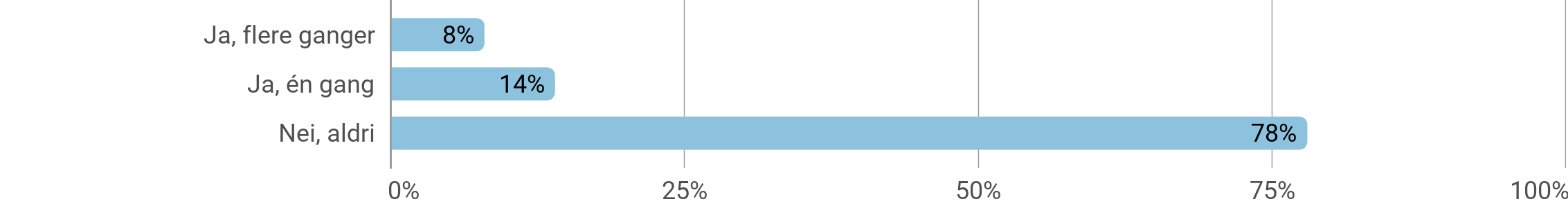 Alkoholberuselse
Hvis du tenker spesielt på de siste seks månedene, hvor mange ganger har du drukket så mye alkohol at du tydelig har kjent deg beruset?
Antall svar 317
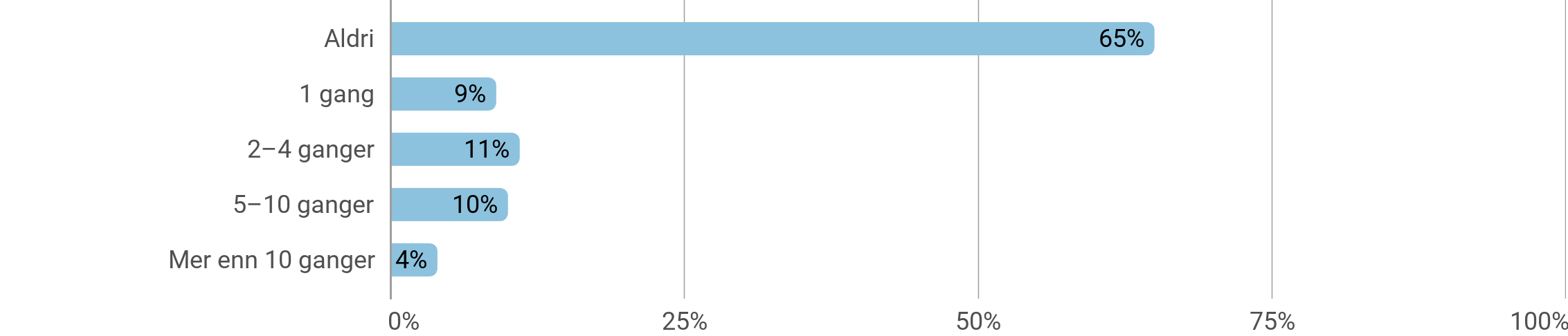 Regler om alkohol
Hvilke regler har dere hjemme om ditt forhold til alkohol?
Antall svar 317
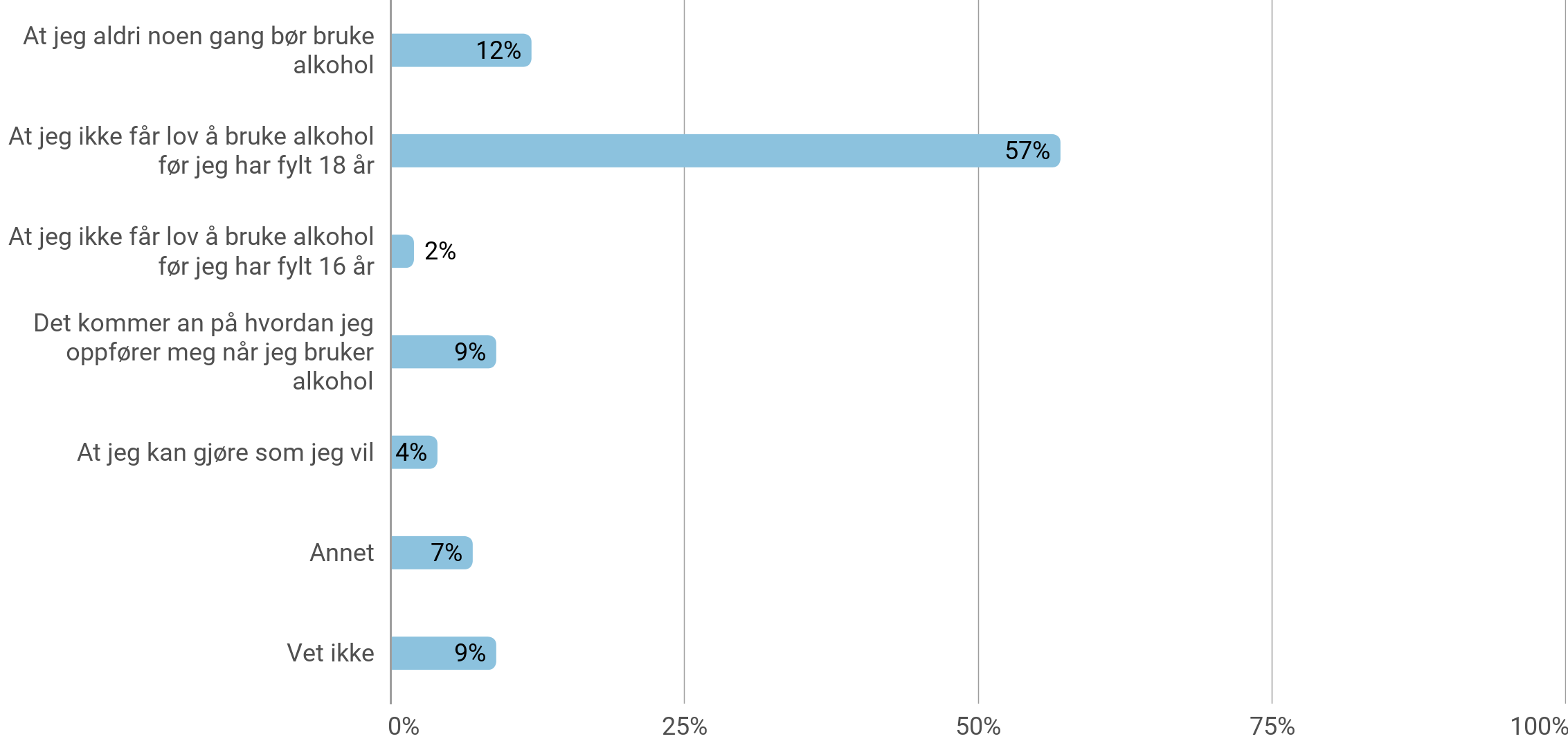 Drikkepress
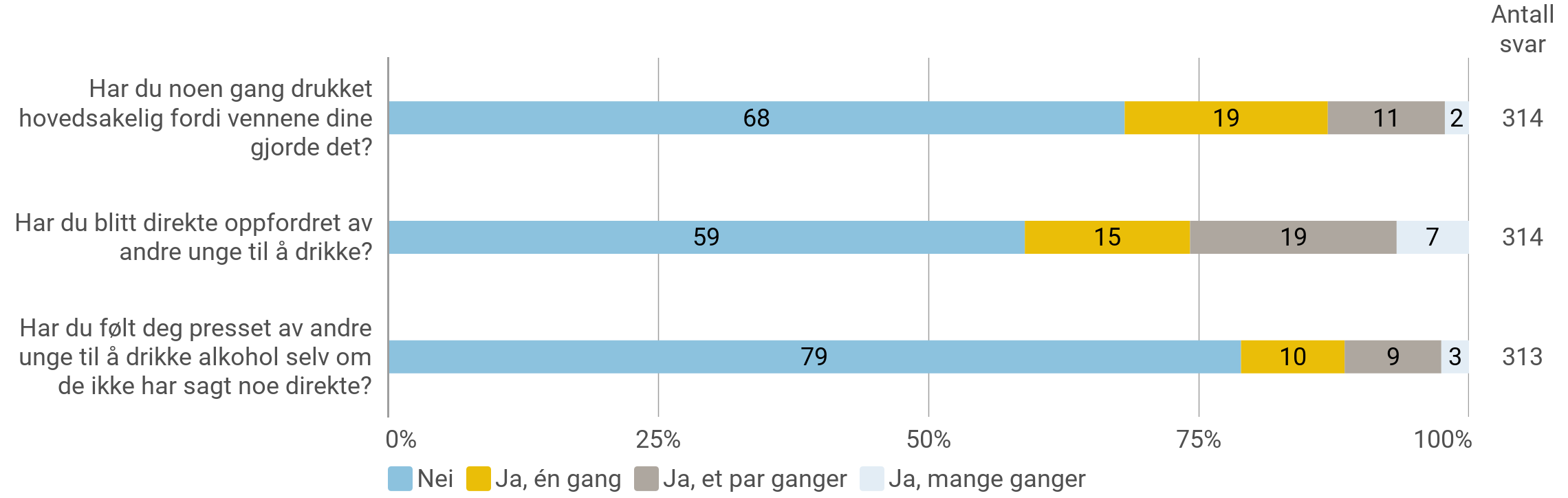 Røyking og snusing
Røyker du sigaretter?
Antall svar 329
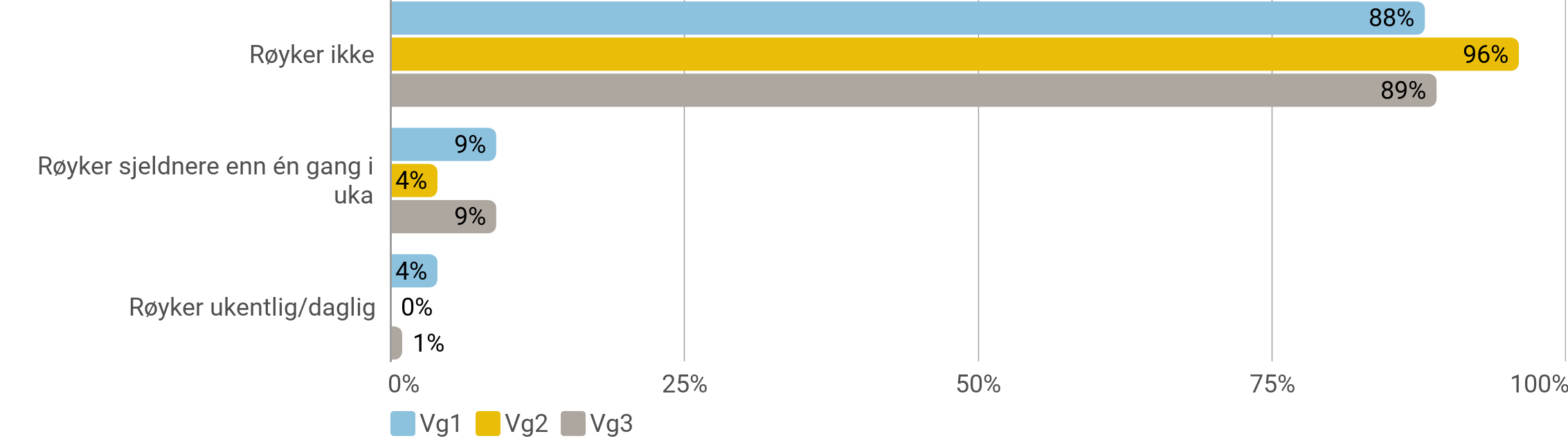 Røyking og snusing
Bruker du snus?
Antall svar 327
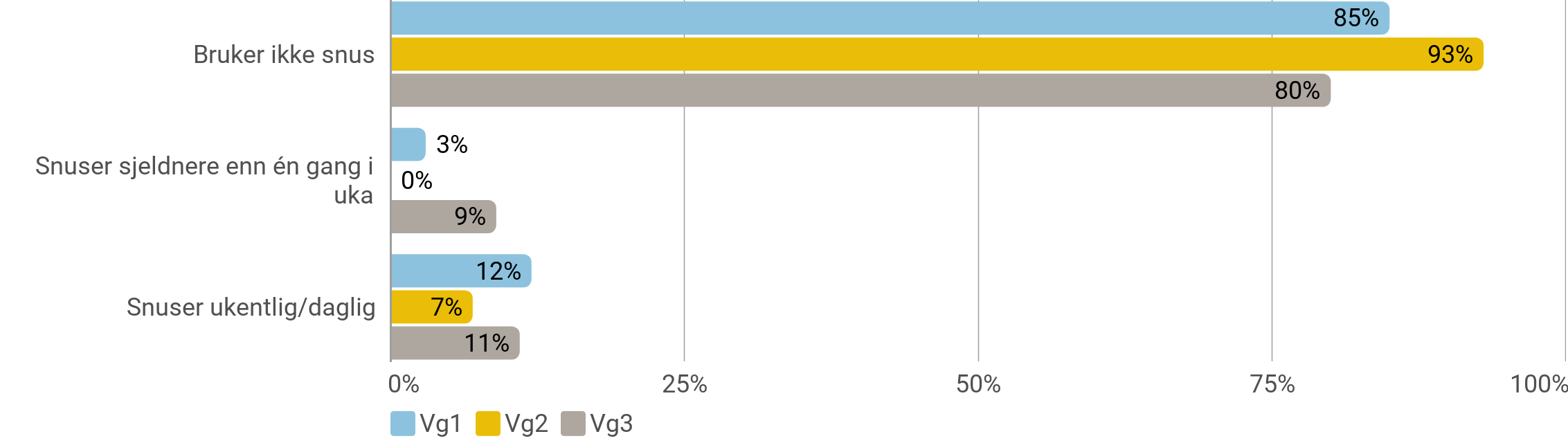 Røyking og snusing
Bruker du e-sigaretter/vape?
Antall svar 328
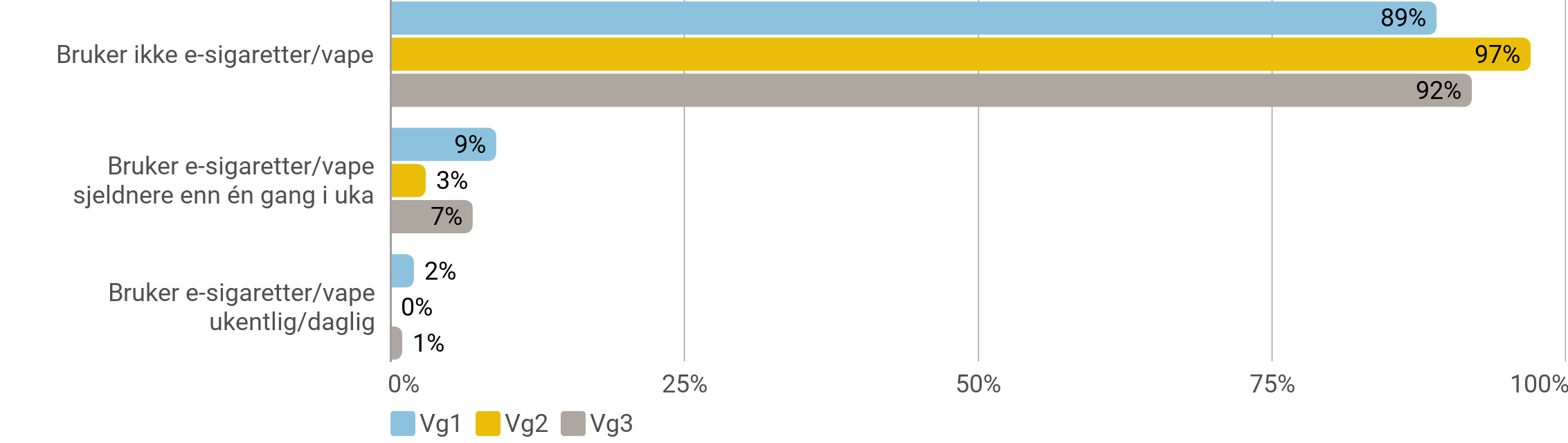 Alkohol
Hender det at du drikker noen form for alkohol?
Antall svar 330
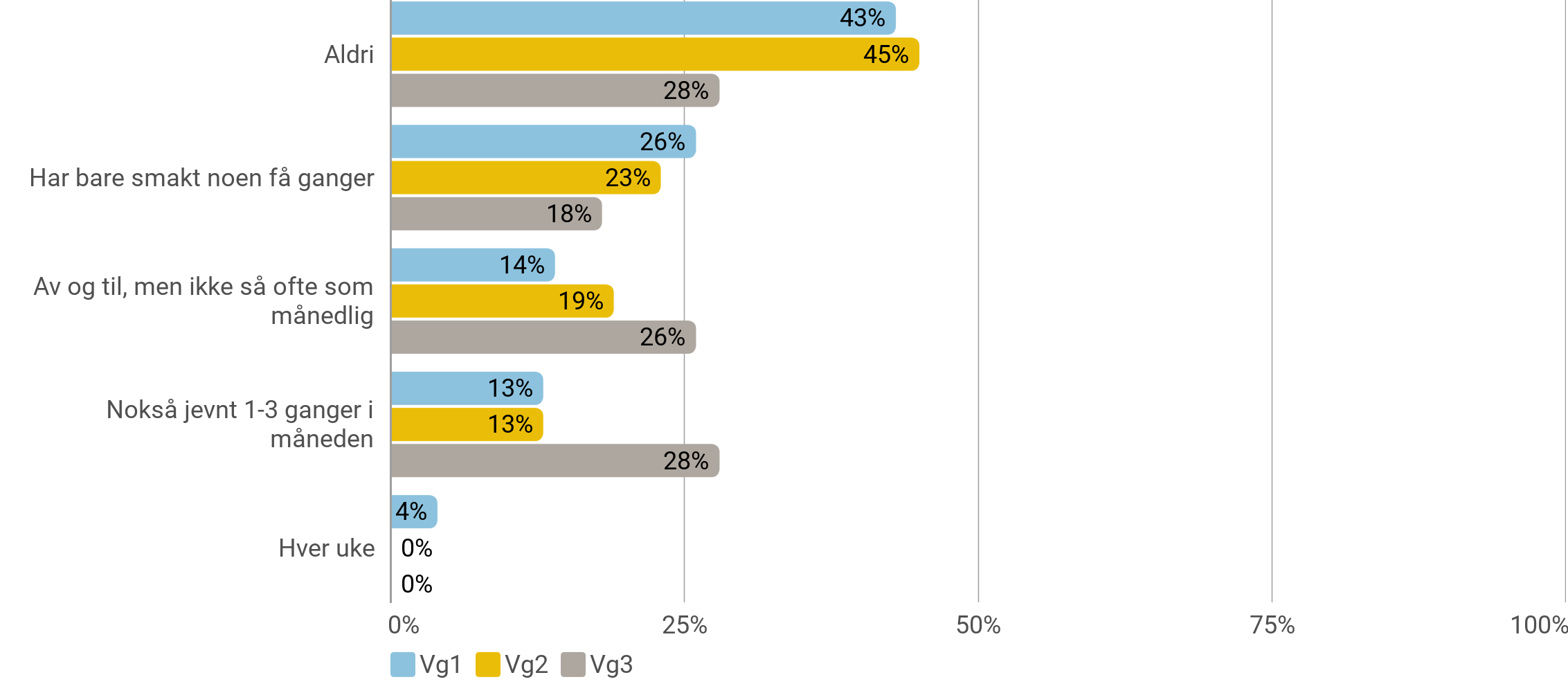 Alkohol
Får du lov til å drikke alkohol av dine foreldre/foresatte?
Antall svar 328
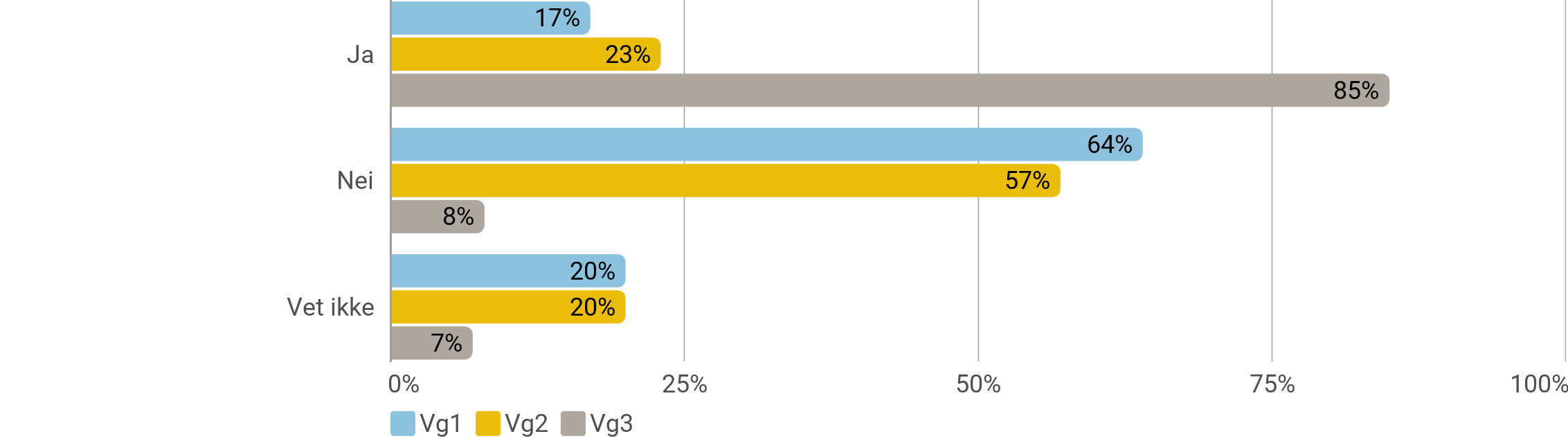 Rusmidler
Hvor mange ganger har du gjort noe av dette det siste året (de siste 12 månedene)? (Prosentandel som har svart '1 gang' eller fler)
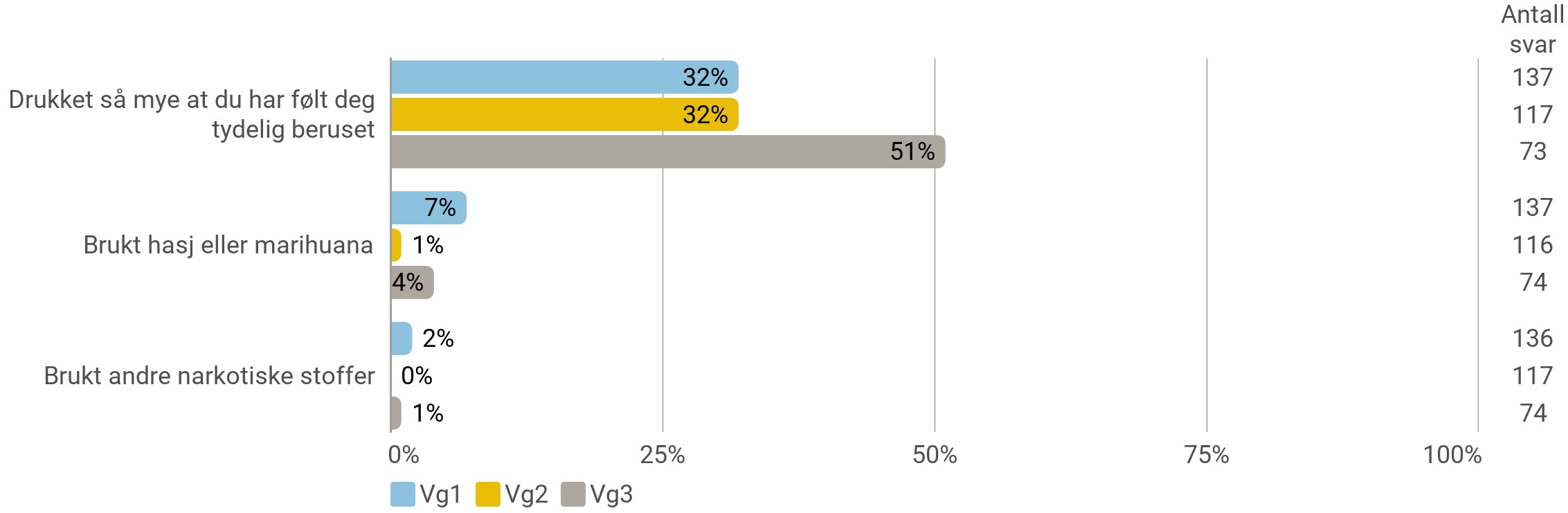 Rusmidler
Har du i løpet av det siste året (de siste 12 månedene) blitt tilbudt hasj eller marihuana?
Antall svar 331
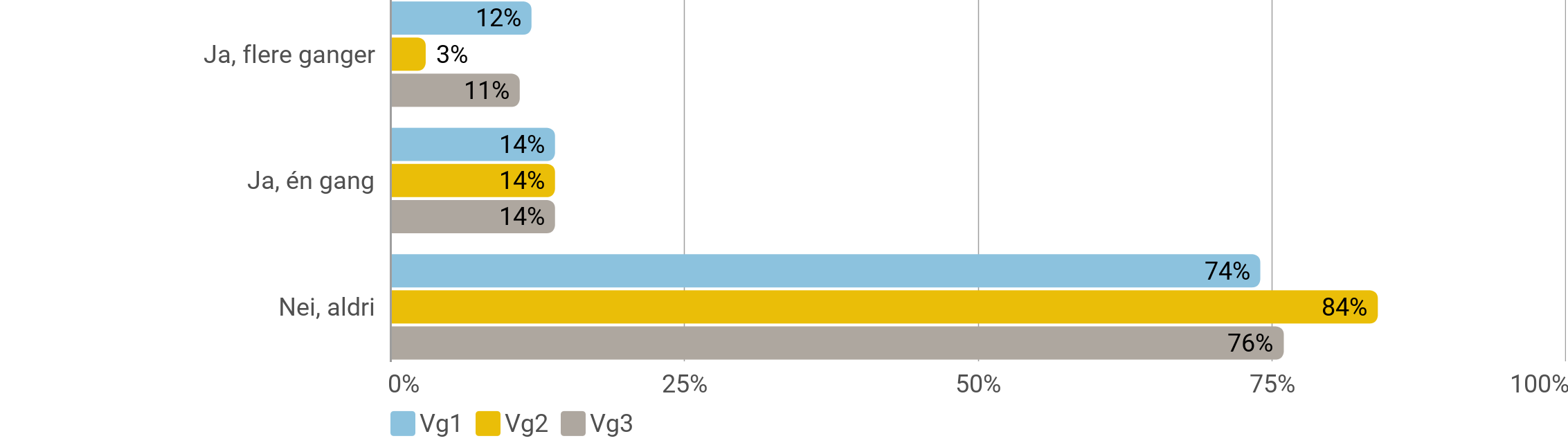 Alkoholberuselse
Hvis du tenker spesielt på de siste seks månedene, hvor mange ganger har du drukket så mye alkohol at du tydelig har kjent deg beruset?
Antall svar 317
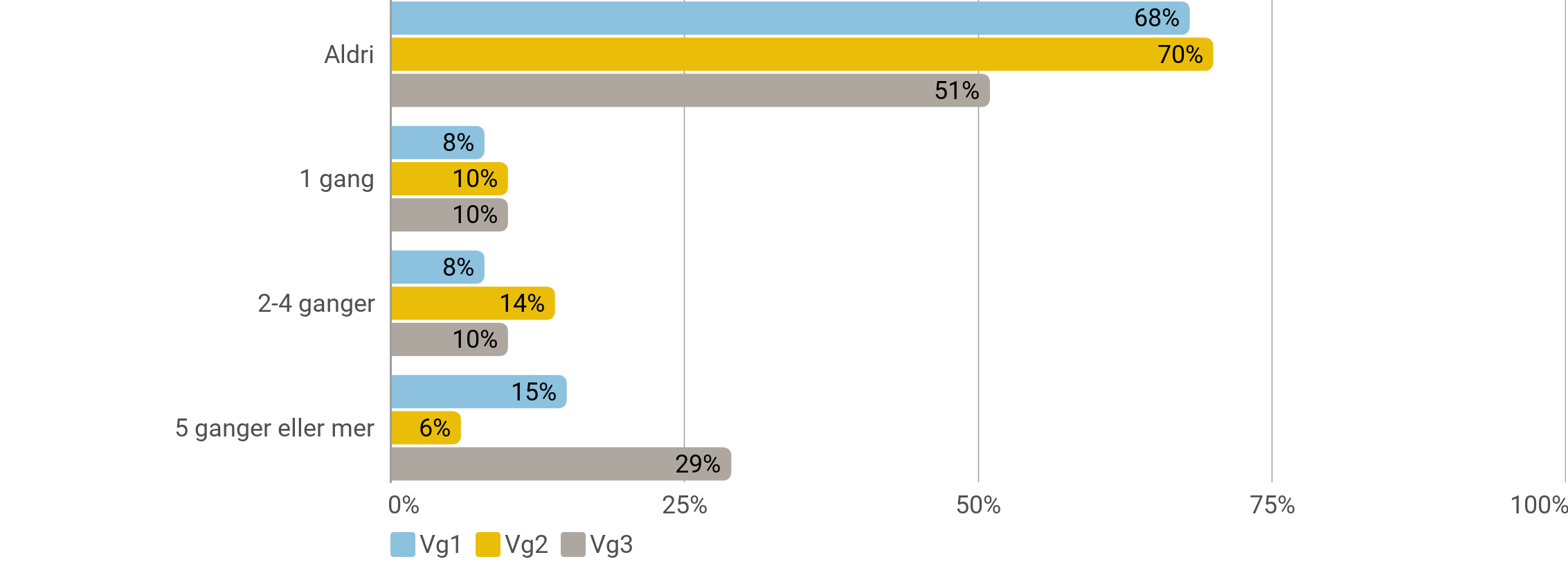 Regler om alkohol
Hvilke regler har dere hjemme om ditt forhold til alkohol?
Antall svar 317
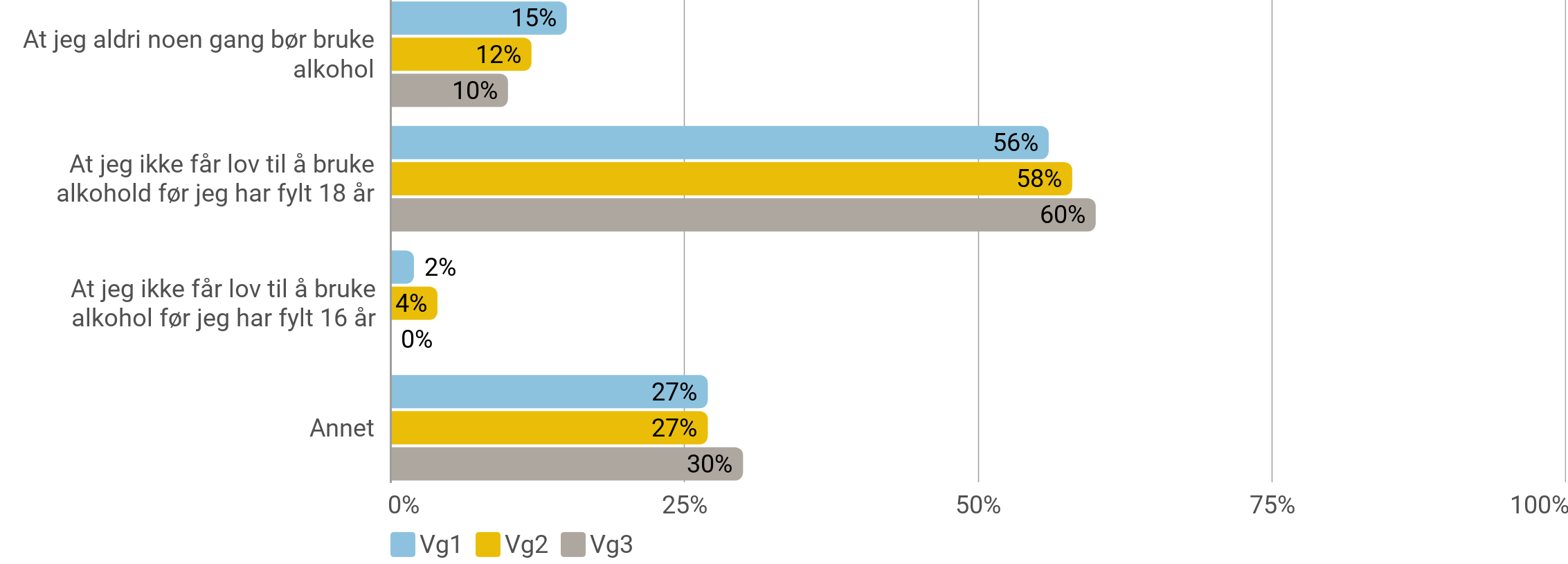 Drikkepress
(Prosentandel som har svart 'ja, minst én gang')
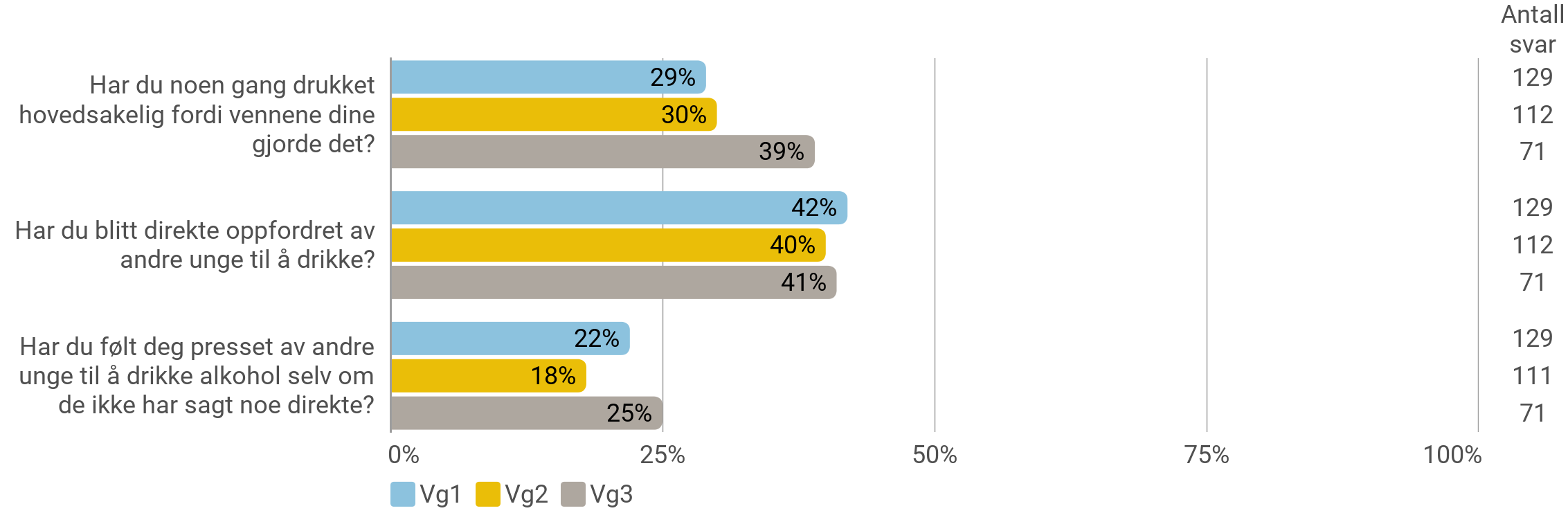 Røyking og snusing
Røyker du sigaretter?
Antall svar 329
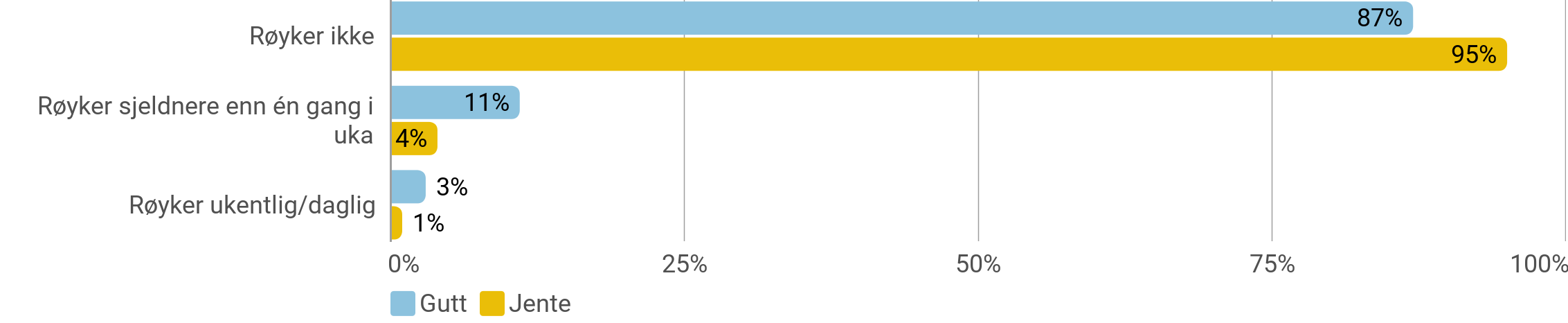 Røyking og snusing
Bruker du snus?
Antall svar 327
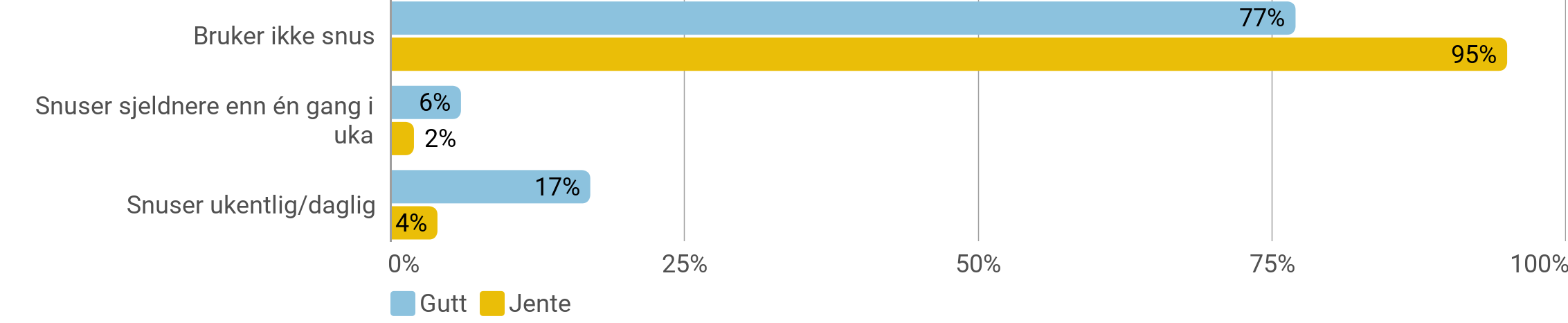 Røyking og snusing
Bruker du e-sigaretter/vape?
Antall svar 328
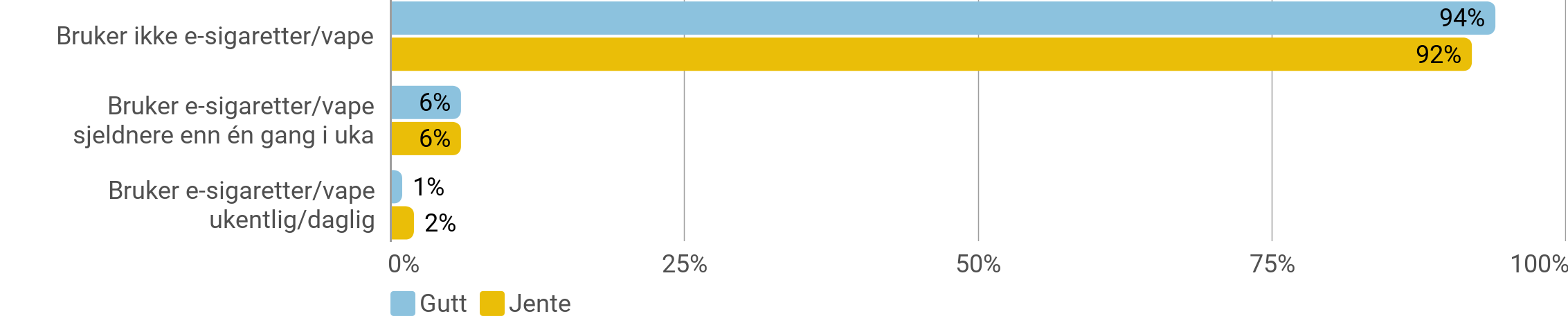 Alkohol
Hender det at du drikker noen form for alkohol?
Antall svar 330
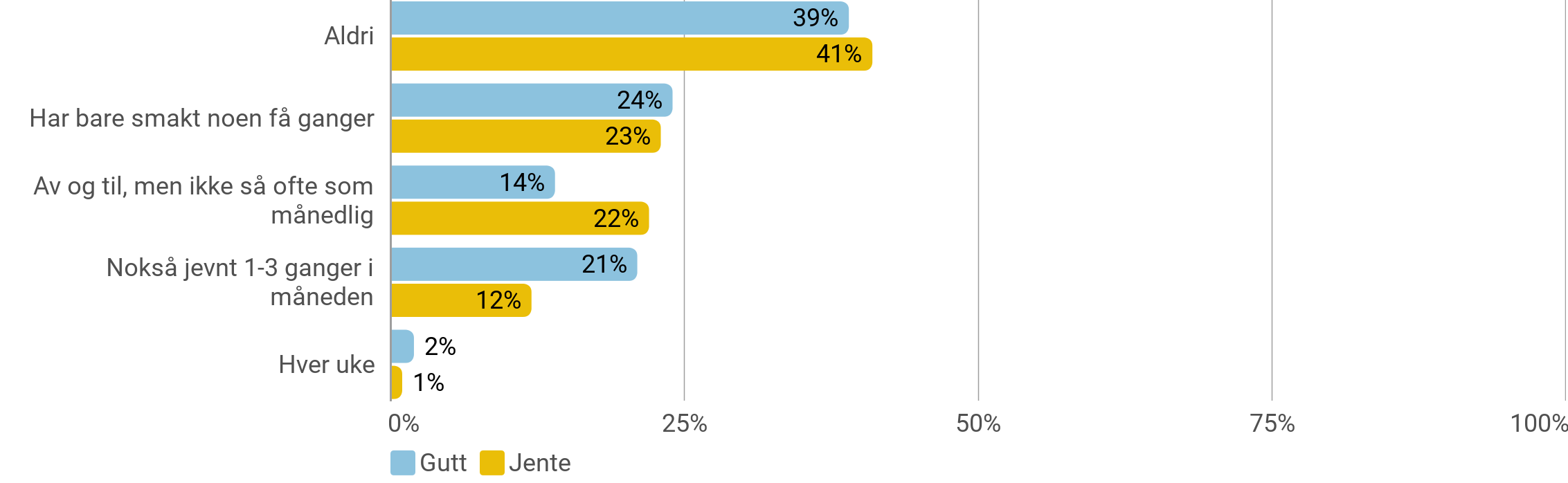 Alkohol
Får du lov til å drikke alkohol av dine foreldre/foresatte?
Antall svar 328
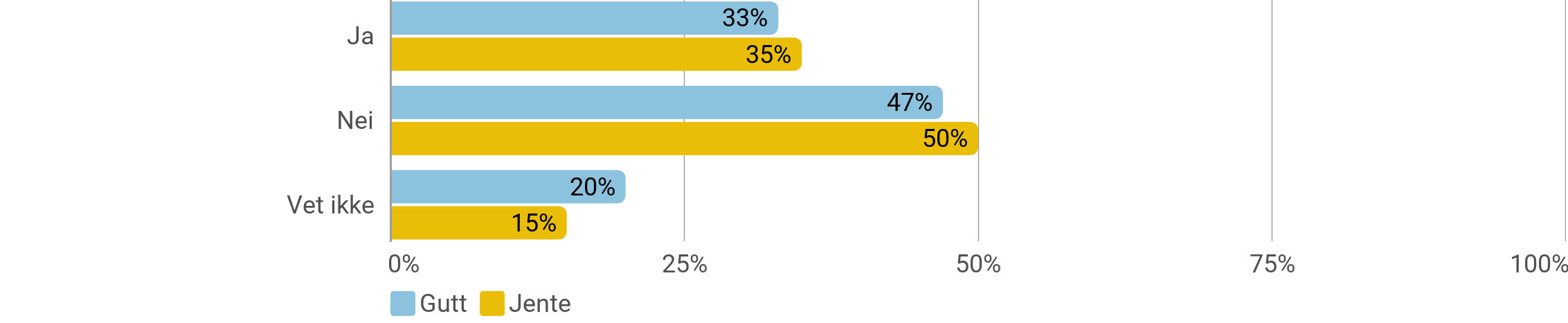 Rusmidler
Hvor mange ganger har du gjort noe av dette det siste året (de siste 12 månedene)? (Prosentandel som har svart '1 gang' eller fler)
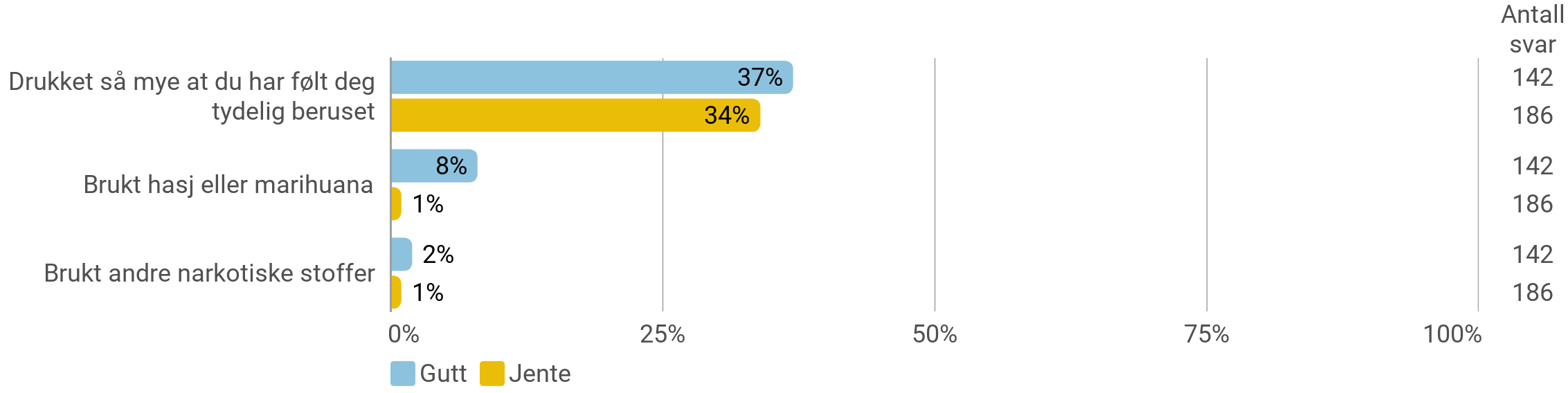 Rusmidler
Har du i løpet av det siste året (de siste 12 månedene) blitt tilbudt hasj eller marihuana?
Antall svar 331
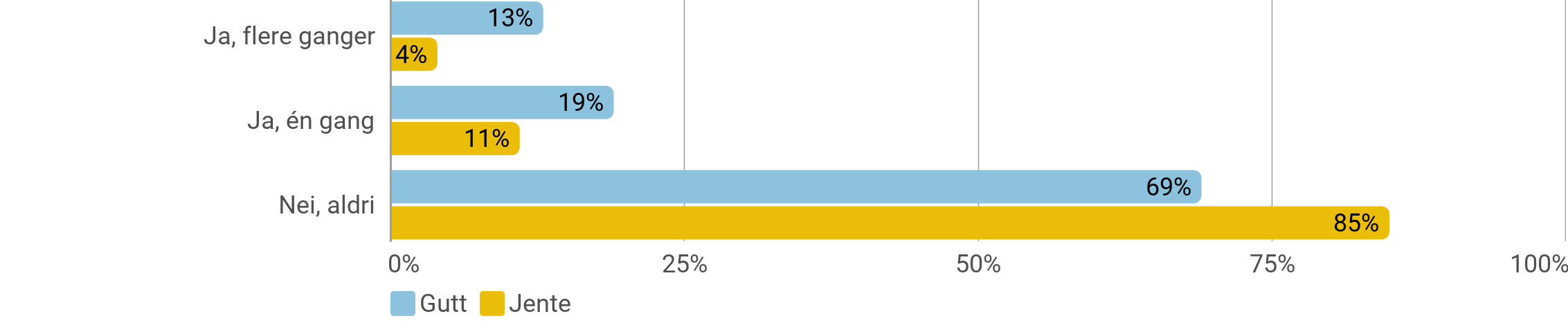 Alkoholberuselse
Hvis du tenker spesielt på de siste seks månedene, hvor mange ganger har du drukket så mye alkohol at du tydelig har kjent deg beruset?
Antall svar 317
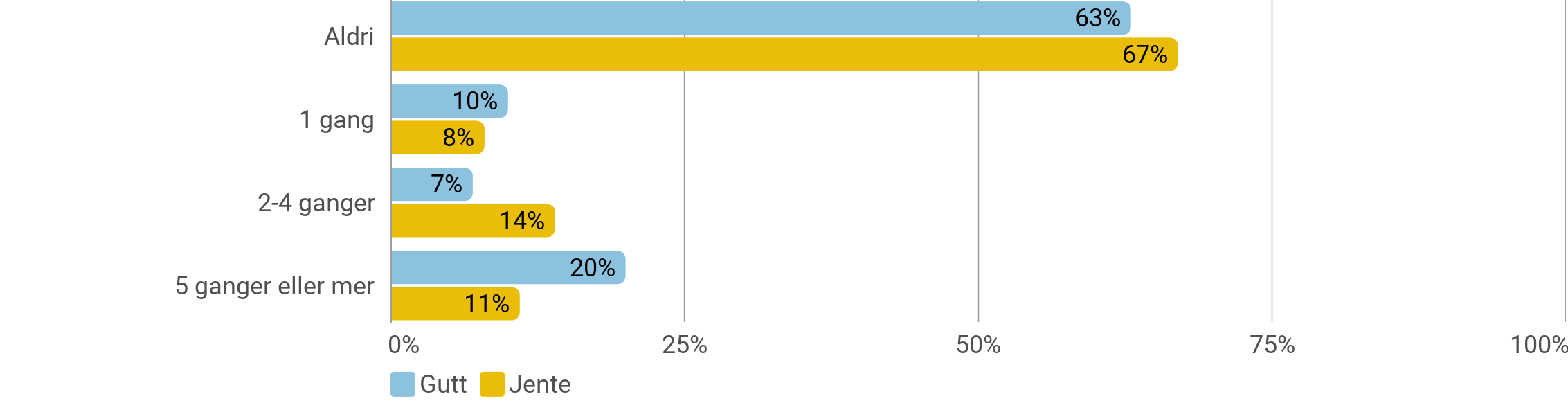 Regler om alkohol
Hvilke regler har dere hjemme om ditt forhold til alkohol?
Antall svar 317
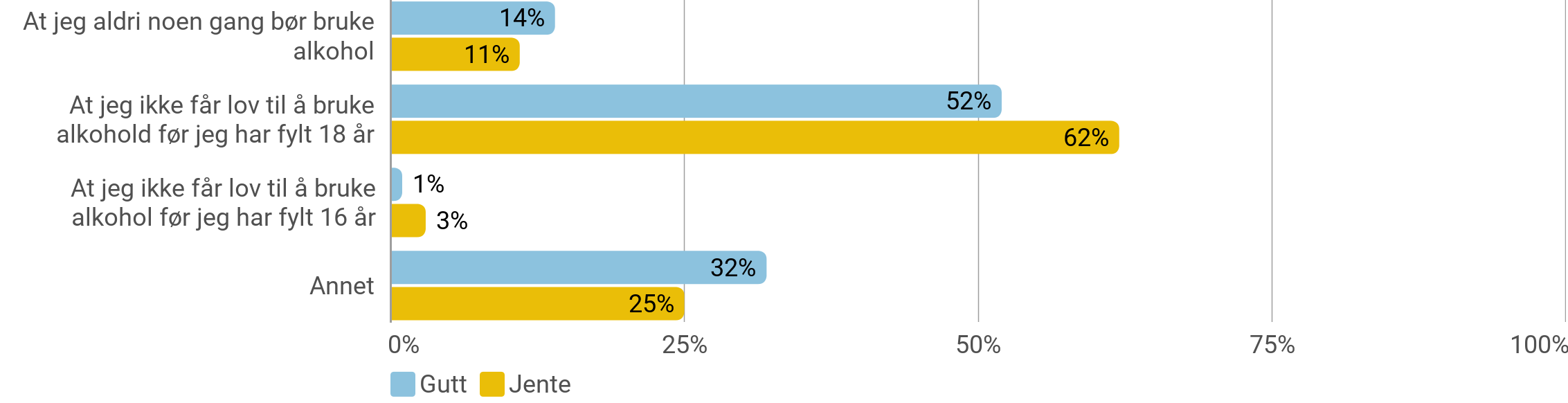 Drikkepress
(Prosentandel som har svart 'ja, minst én gang')
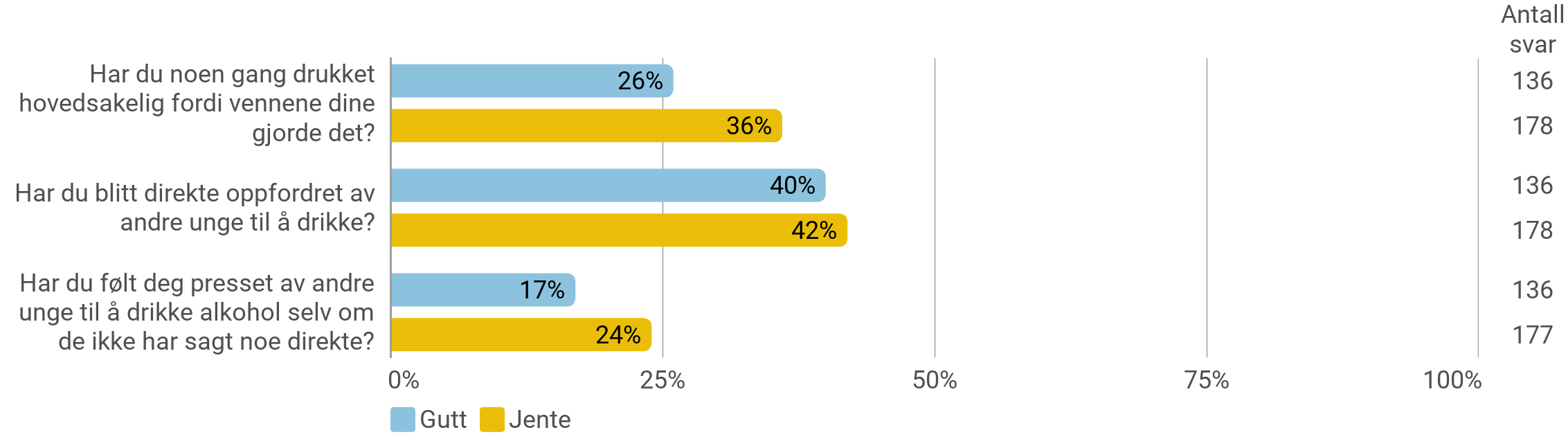